CАТКОМРУС
ЕВТЕЛСАТ:
В СЕРДЦЕ ЦИФРОВОГО МИРА
Николай Орлов, региональный Вице-президент Eutelsat S.A.
8 октября 2020 г.
Ключевой игрок отрасли космической связи
ПЕРВООТКРЫВАТЕЛЬ КОСМОСА
40
ЛЕТ ОПЫТА
39
СПУТНИКОВОБЕСПЕЧИВАЮТ 
ВСЕМИРНОЕ ПОКРЫТИЕ
ПРОЧНАЯ ПРОГРАММА ИНВЕСТИЦИЙ
5
СПУТНИКОВ, ЗАПЛАНИРОВАННЫХ К ЗАПУСКУ
Цифровая коммерческая компания
Около 7000
1670
1 млрд
1,27 млрд. евро
46
1000
Доходы*
каналов 
высокой четкости
ТВ-каналов
телезрителей
стран
Специалистов 
отрасли
представляющие
* Данные по состоянию на 30 июня 2020 г.
Гибкая, ведущая в мире группировка спутников
Диверсифицированные ресурсыв диапазонах C, Ku и Ka
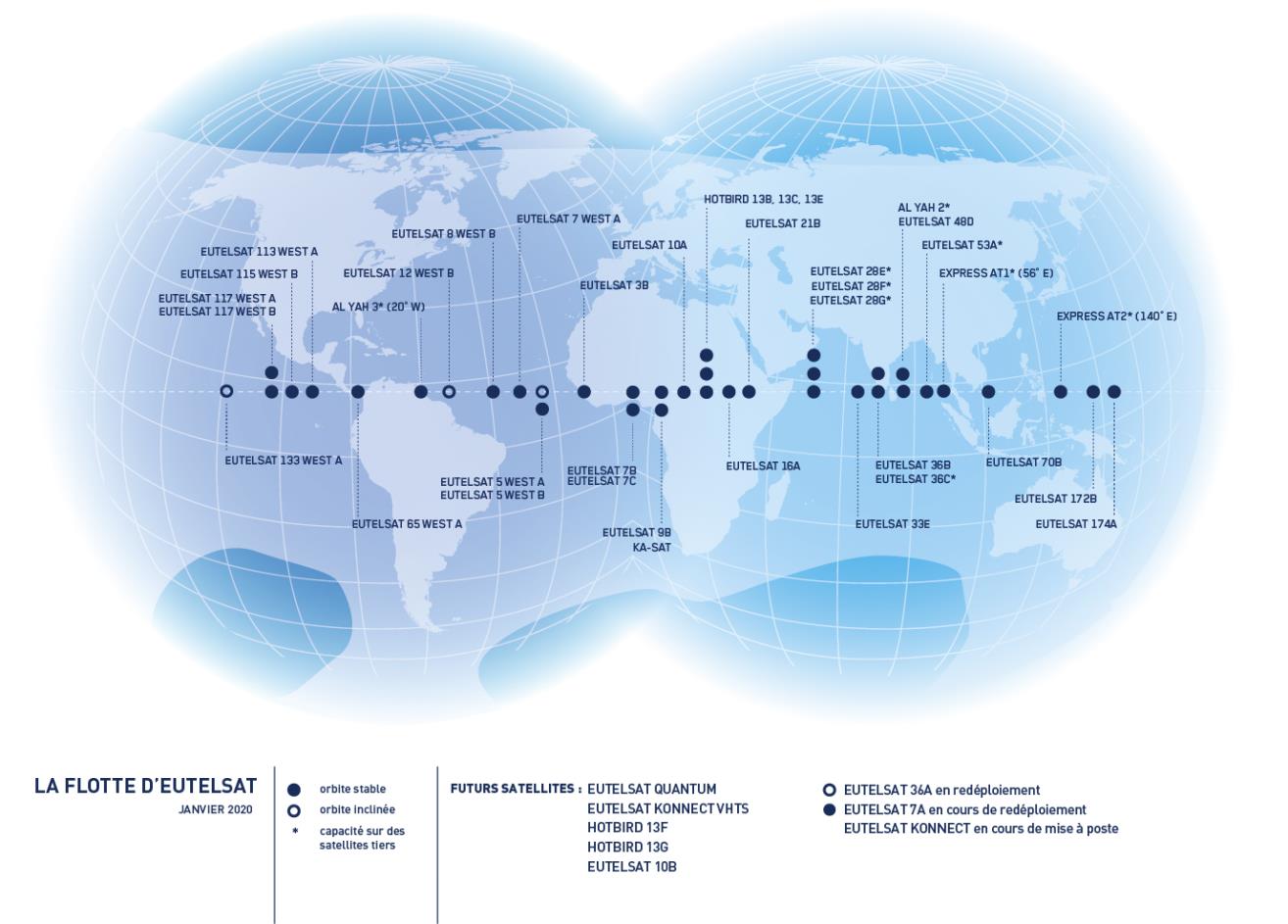 СПУТНИКОВАЯ ГРУППИРОВКА EUTELSAT 
ЯНВАРЬ 2020 г.
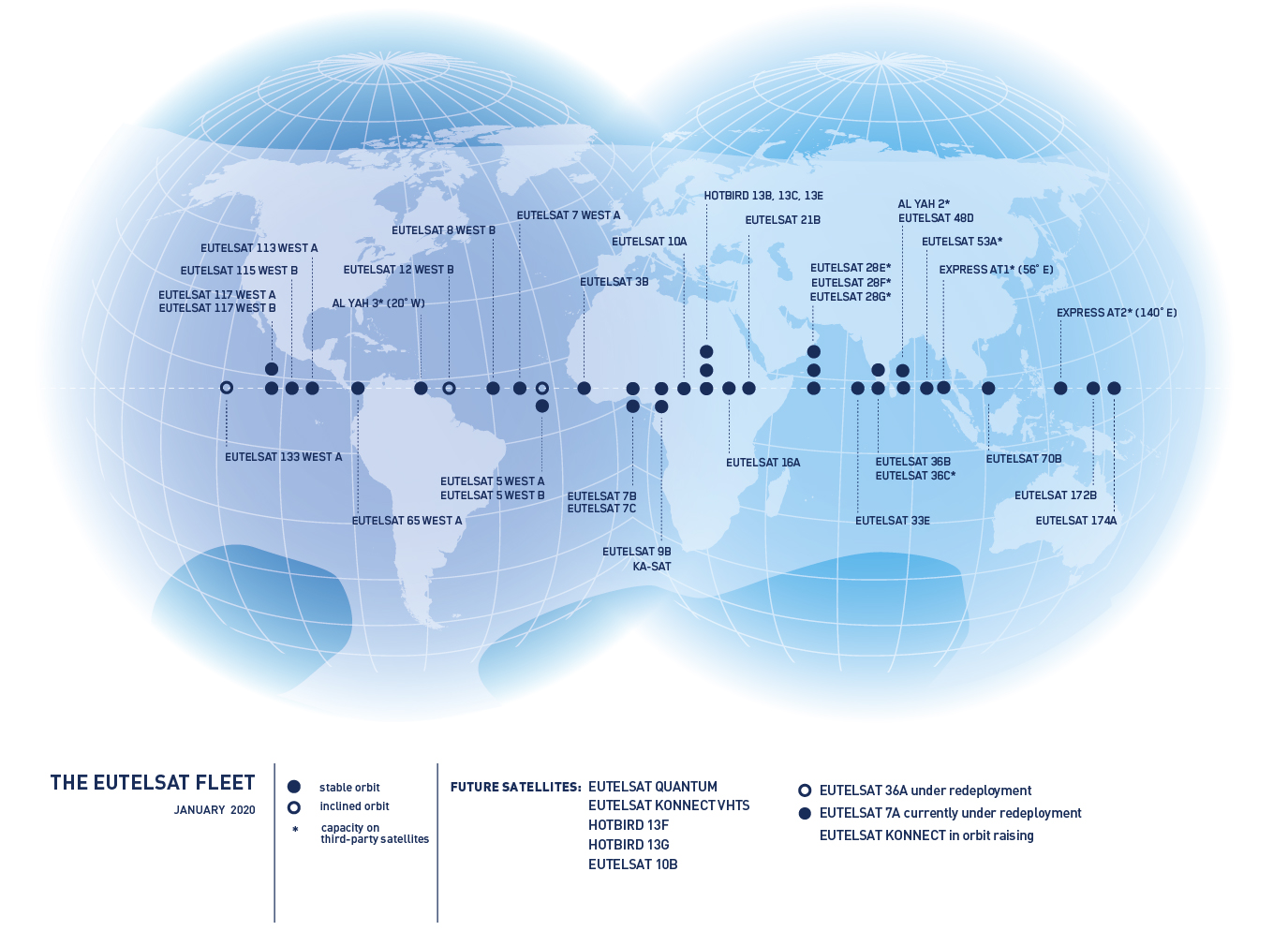 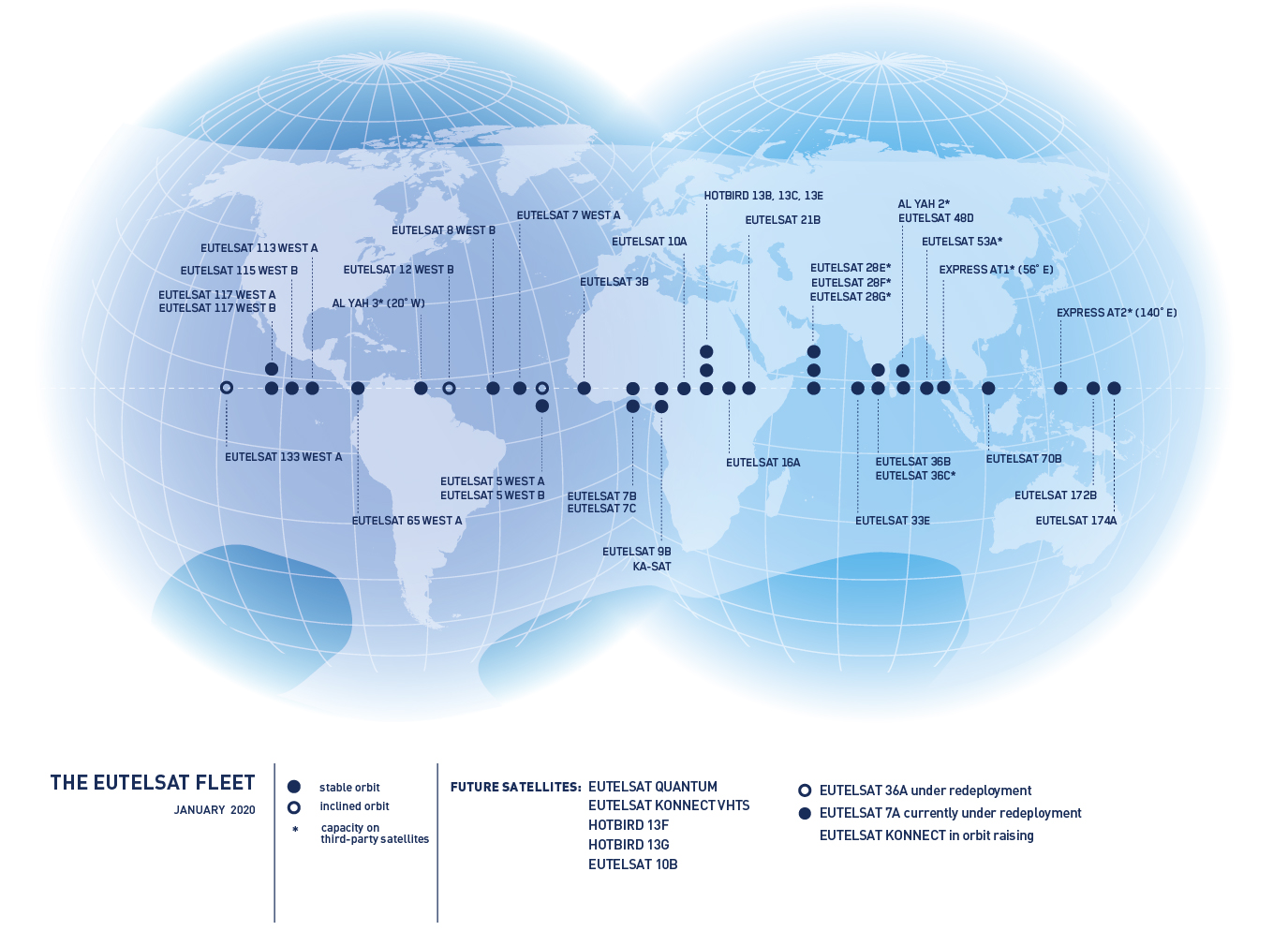 стабильная орбита
орбита с наклоном
емкость на спутниках третьих сторон
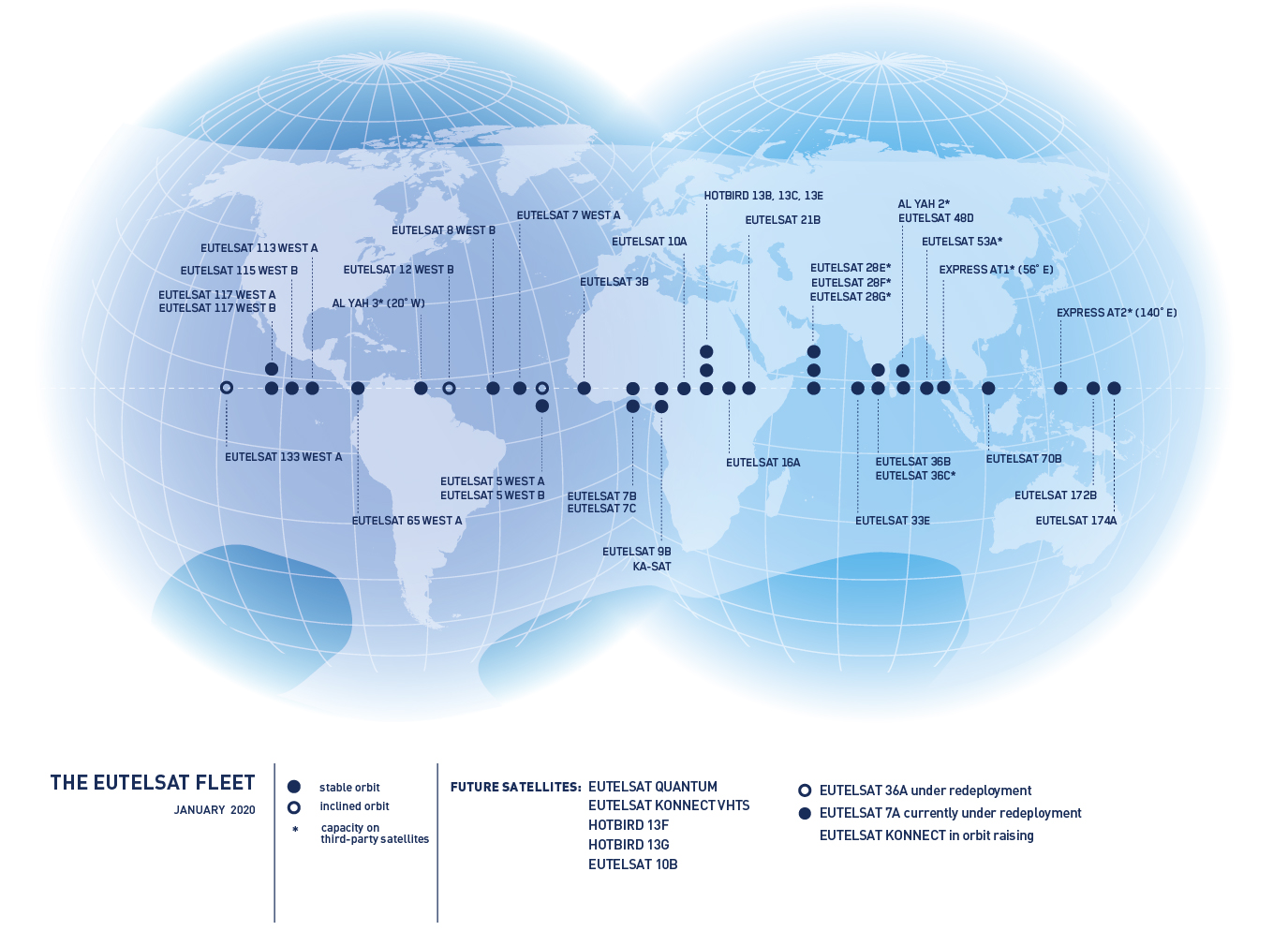 БУДУЩИЕ СПУТНИКИ:
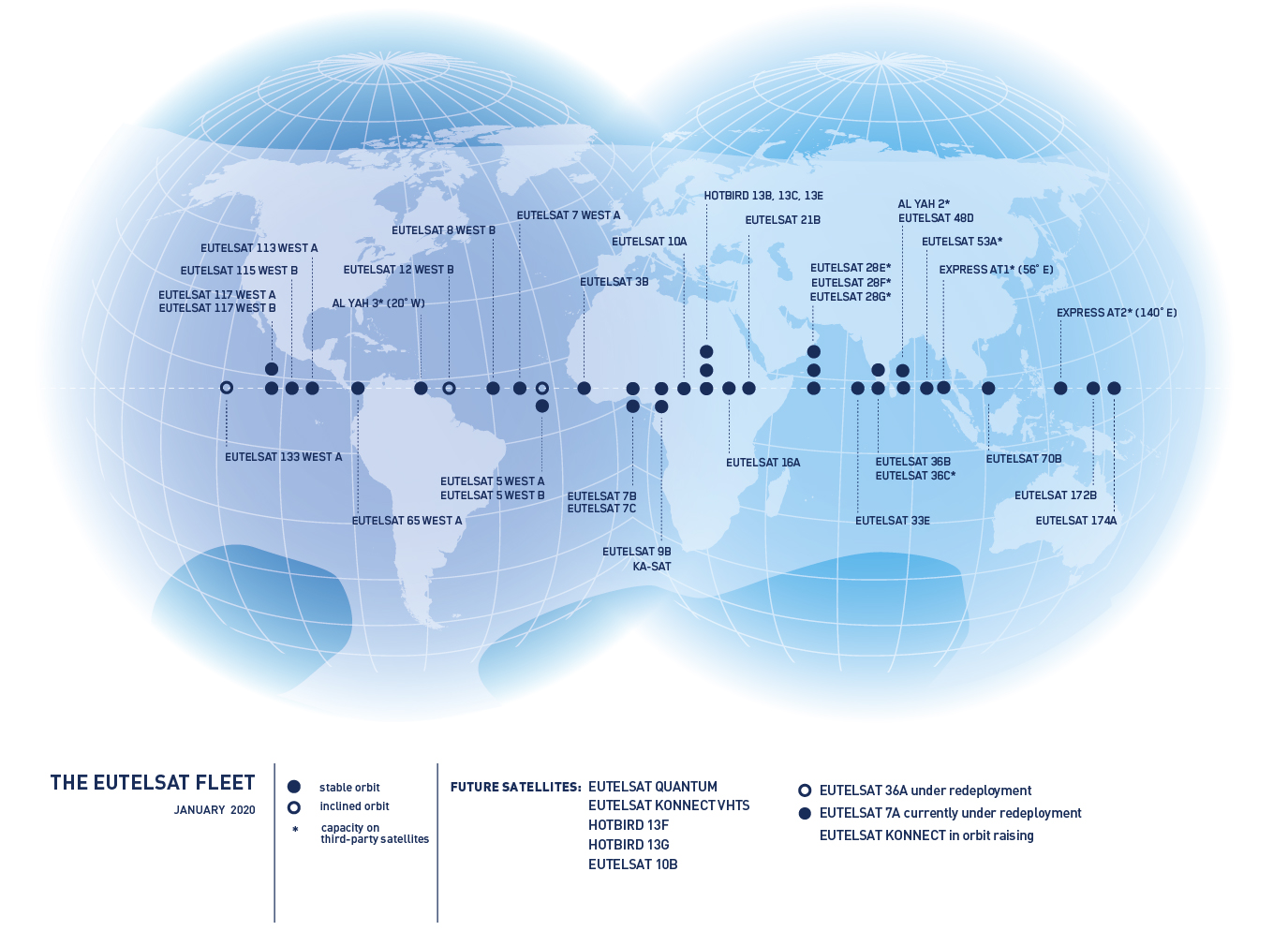 EUTELSAT 36А – подлежит переразвертыванию
EUTELSAT 7А – в настоящее время выполняется переразвертывание
EUTELSAT KONNECT – выполняется подъем орбиты
Услуги, обеспечивающие цифровой рост
ОСНОВНАЯ ДЕЯТЕЛЬНОСТЬ
61%
ВЕЩАНИЕ
ДОСТУП
6%
ФИКСИРОВАННЫЙ ШИРОКО-ПОЛОСНЫЙДОСТУП
10%
ДАННЫЕ и
 ПРОФЕССИОНАЛЬНОЕ  ВИДЕО
6%
МОБИЛЬНЫЙ ДОСТУП
13%
УСЛУГИ ДЛЯ ГОСУДАРСТВЕННЫХ ВЕДОМСТВ
По состоянию на 30 июня 2020 г.
СВЯЗЬ без границ
МОРСКАЯ СВЯЗЬ
СЛУЖБЫ НЕПОСРЕДСТВЕННОГО ТЕЛЕВИЗИОННОГО ВЕЩАНИЯ (ТВ, ШИРОКОПОЛОСНЫЙ ДОСТУП)
КОРПОРАТИВНАЯ СВЯЗЬ С МОРСКИМИ ОБЪЕКТАМИ
ЭЛЕКТРОННАЯ ЖУРНАЛИСТИКА
МАГИСТРАЛЬНЫЕ IP-КАНАЛЫ
ЛИКВИДАЦИЯ ЧРЕЗВЫЧАЙНЫХ СИТУАЦИЙ, МИССИИ НЕГОСУДАРСТВЕННЫХ ОРГАНИЗАЦИЙ
ШИРОКОПОЛОСНАЯ СВЯЗЬ,  IP-ТЕЛЕВЕЩАНИЕ
ТРАНЗИТНЫЙ ТРАФИК МОБИЛЬНОЙ СВЯЗИ
ДОСТАВКА НА ГОЛОВНЫЕ СТАНЦИИ(КАБЕЛЬНЫЕ, IP-КАНАЛЫ)
ЦИФРОВОЕ НАЗЕМНОЕТВ-ВЕЩАНИЕ
видео: открываем новую эру вещания
60
около 7000
ТВ-платформ
40%
КАНАЛОВ
бесплатных каналов
свыше 1670 каналов HD ускоренное внедрение
ПОЛОСА ПРОПУСКАНИЯ ДЛЯ НОВЫХ ФОРМАТОВ ИЗОБРАЖЕНИЯ
20%КАНАЛОВ
17 каналов формата Ultra HDв 7 орбитальных позициях
Работа с клиентами над новыми продуктами и услугамиВСЕГДА, ВЕЗДЕ, НА ЛЮБОМ УСТРОЙСТВЕ
ВИДЕОГРУППИРОВКИ ОХВАТЫВАЮТ 1 МИЛЛИАРД ЗРИТЕЛЕЙ
ЕВРОПА
5° з.д., 9° в.д., 13° в.д., 16° в.д.
РАСТУЩИЕ ГРУППИРОВКИ
ВЕДУЩИЕ ГРУППИРОВКИ
РОССИЯ
(с ГП КС)
36° в.д., 56° в.д., 140° в.д.
АМЕРИКА
65° з.д., 117° з.д.
БЛИЖНИЙ ВОСТОК, СЕВЕРНАЯ АФРИКАс NILESAT
7/8° з.д. и 7° в.д.
АФРИКА ЮЖНЕЕ ПУСТЫНИ САХАРА
7° в.д., 16° в.д., 36° в.д.
эффективное использование полосы пропускания,адаптированное к региональным потребностям в широкополосном доступе
РОССИЯ
ЕВРОПА
ШИРОКОПОЛОСНАЯ ПОЛЕЗНАЯ НАГРУЗКА НА СПУТНИКЕ EUTELSAT 36C
KA-SAT И EUTELSAT KONNECT VHTS,
ПЕРВООТКРЫВАТЕЛИ ВЫСОКОСКОРОСТНОГО ШИРОКОПОЛОСНОГО ДОСТУПА
АЗИЯ
EUTELSAT 172B ДЛЯ ПОДКЛЮЧЕНИЯ ЛЕТАТЕЛЬНЫХ АППАРАТОВ
ЛАТ. АМ.
АФРИКА
ШИРОКОПОЛОСНАЯ АППАРАТУРА НА СПУТНИКЕ EUTELSAT 65 WEST A
НАЧИНАЯ С 2020 Г.: 
ВЫСОКАЯ ПРОПУСКНАЯ СПОСОБНОСТЬ
ДОЛИ СОБСТВЕННОСТИ
66,0%
7,5%
Прочие и государственные организации
Fonds Stratégique de Participations (FSP)
19,8%
6,7%
Bpi FranceParticipations
China Investment 
Corporation
(CIC)
По состоянию на 28 февраля 2019 г.